Formation territoriale CPEMardi 28 Janvier 2020Mme Ficat, IA-IPR EVSMme Roumegoux CPEMme Nedjari Nadia CPEMme Savary Peggy CPEMme Sabier Delphine enseignanteMr Guendouzi Amar enseignantMr Barrat Benoit  CPE
Programme8h00-9h00 : Accueil9h00-9h45 : Intervention de Mme Ficat  IA-IPR EVS10h00-12h00: Ateliers thématiques12h00 -13h00 : REPAS (au refectoire ou en ville)13h15 – 14h45 : Ateliers thématiques (suite) 15h00 – 16h00 : Retour des travaux des ateliers et finalisation collective des séances pédagogiques16h00 – 16h10: Evaluation16h10 – 17h00: Définition du programme de la 2e journée de formation territoriale et des besoins de formation pour l’année 2020-2021
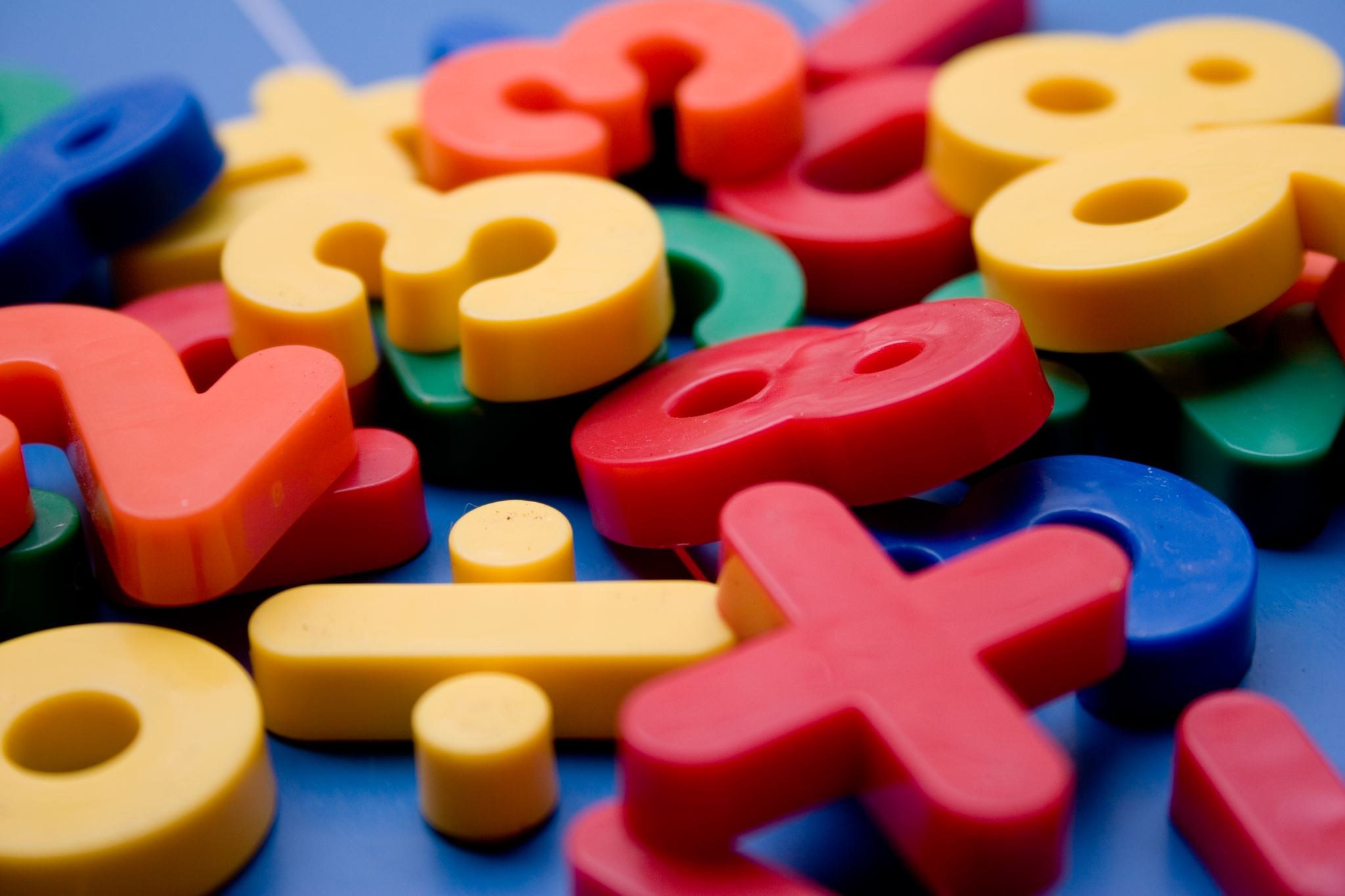 Trois ateliers:-) Accompagner les élèves dans l’exercice des responsabilités dans l’établissement: ecodélégués dans une démarche systémique	   -) Former et accompagner les AED dans une démarche de changement      -) Contribuer au développement des compétences langagières des élèves
Formation territoriale des CPE			                                                            
Mardi 28 Janvier 2020                                                                                           Lycée Alexis Monteil, Rodez
Rappel des objectifs
Objectif général : Investir la dimension pédagogique du métier de CPE à travers une problématique
Objectif opérationnel: A partir d’une situation éducative relevant des missions de CPE, élaborer une séquence de formation pour la mettre en œuvre dans votre établissement

Oral et CPE

Les incontournables d’une séquence pédagogique

S’outiller

Construire une  séquence pédagogique
Organisation de l’atelier